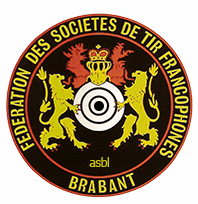 Sondage participation championnats provinciaux - FSTFB
EU SURVEY - 21/04 - 18/05 2024
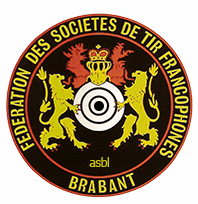 Evolution de la participation dans le temps - Contexte
28% de baisse entre 2024 et 2022
38% de baisse entre 2024 et 2019
45% de baisse entre 2024 et 2016
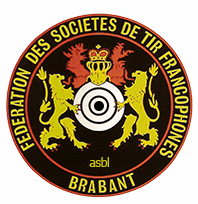 Evolution de la participation dans le temps
[Speaker Notes: Baisse dans toutes les disciplines, seul le pistolet à air se maintient. La carabine à air tend à disparaître et les 17 et 18 sont anecdotiques]
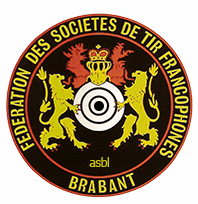 Evolution de la participation dans le temps
[Speaker Notes: Seul le tir sur quilles se maintient. La VO n’a plus été organisée ces deux dernières années.]
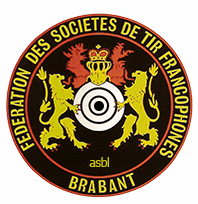 Evolution de la participation dans le temps
[Speaker Notes: Seuls le BR se maitient et augmente même. Les disciplines 1, 3 et 22 ne sont plus organisées en Brabant. Les disciplines 50m deviennent anecdotiques. Le Lever Action et la 29 perdent, mais restent les disciplines les plus fournies]
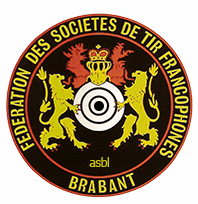 Sondage 2024 Informations générales
107 participants (8,43%)
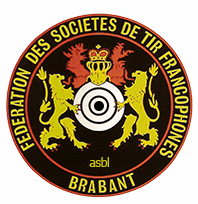 Participation antérieure aux championnats
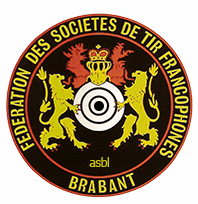 Pour les participants: Qualité des installations
2,94%
2,94%
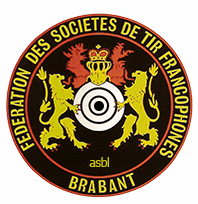 Organisation pratique
2,94%
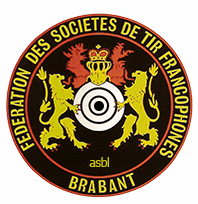 Horaires
0%
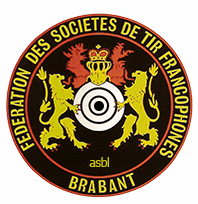 Facilités d’accès
0%
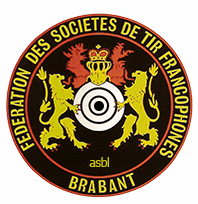 Arbitrage
0%
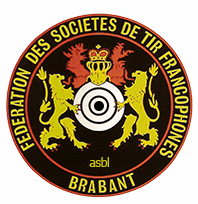 Organisation générale
2,94%
2,94%
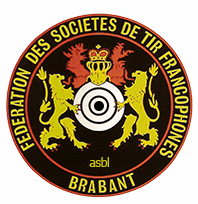 Motivation des tireurs
Plusieurs réponses étaient possibles (max 3)
Quels aspects des rencontres officielles trouvez-vous les plus intéressants ou gratifiants ?
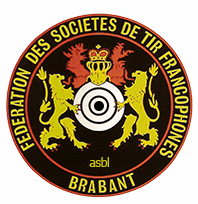 Plusieurs réponses étaient possibles (max 3)
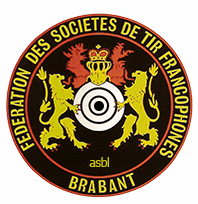 Réception des informations officielles
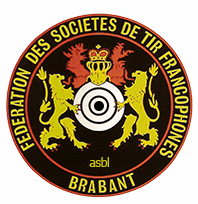 Non-participants – Facteur principal
(stress, aucun intérêt pour la compétition ou pour les disciplines proposées)
(Temps de passage, trop loin)
(Stand éloigné, accès)
(Equipements généraux)
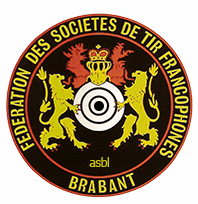 Résumé des commentaires
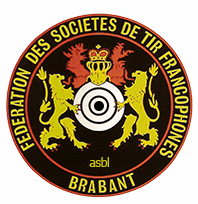 Actions suggérées
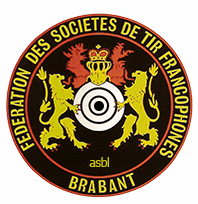 Actions suggérées
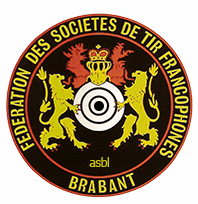 Actions suggérées